附件2
附件3	幼兒園地震預警警報應變模式
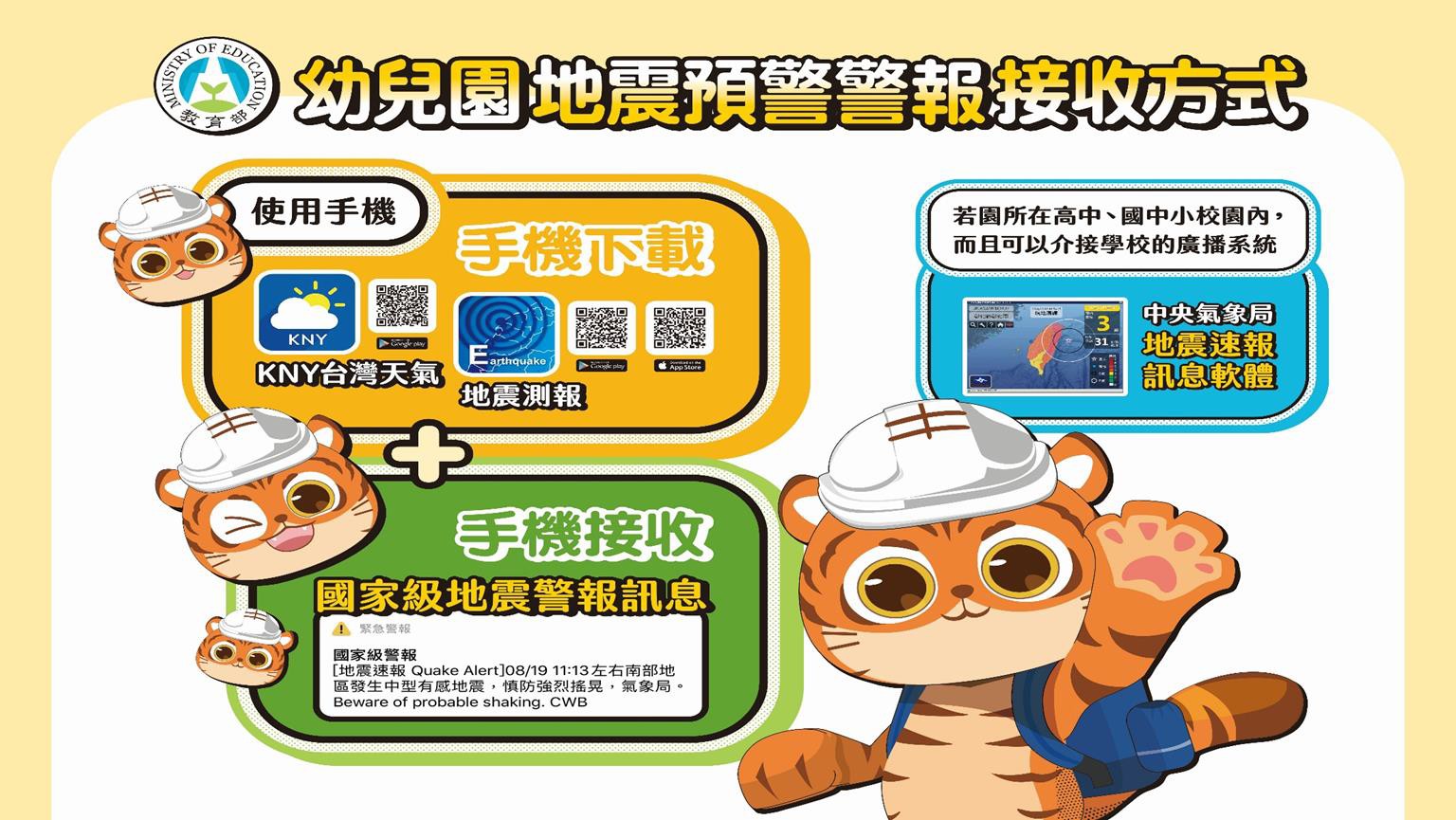 附件4
學校地震避難掩護應變參考程序
參考資料來源：內政部、教育部
情境：搖晃劇烈、站立不穩，行動困難，幾乎所有學生會感到驚嚇、恐慌、高處物品掉落，傢俱、書櫃移位、搖晃，甚或翻倒。
一、學生在教室或其他室內（：如圖書館、社團教室、福利社、餐廳等） (一)保持冷靜，立即就地避難。
就地避難的最重要原則就是先快速判斷是否有掉落物及倒塌物品，進而優先保護頭頸部及身體。避難地點例如：
桌子或堅固的物品下方（桌子物件若可能造成傷害則不宜，例如：玻璃桌面）。
牆角，要確認上方懸掛物品是否可能墜落、是否有玻璃窗可能爆裂等危險狀況。
避免選擇之地點：
玻璃窗旁。
電燈、吊扇、投影機等易墜落物之下方。
未經固定的書櫃、掃地櫃、電視、蒸便當箱、冰箱或飲水機旁或貨物櫃旁（下）。
黑板、公布欄下。
遵循地震避難掩護三要領：趴下、掩護、穩住，直到地震搖晃結束；若使用輪椅、助行器輔具者，應以鎖住、掩護、穩住，直到地震搖晃結束。
躲在桌下時，應盡可能趴下，壓低頭部，優先保護頭頸部，且雙手握住桌腳以桌子掩護，並穩住身體及桌子。到任何空間都要養
成習慣，快速瀏覽地震發生時可能的保護屏障，避免電燈、吊扇或天花板、水泥碎片等掉落造成傷害。
(二)地震稍歇時，應聽從師長指示，依平時規劃之疏散路線，快速疏散。注意事項如下：
應依規劃路線疏散。疏散時可用具備「緩衝」保護功能的物品保
護頭頸部(例如：較輕的書包、軟墊、墊板反折形成緩衝等)；若學生行走仍需要牽手或老師引導，則建議可用頭套或頭盔等輔助器材。
災時需冷靜應變，才能有效疏散，遵守「三不原則」：不推、不跑、不語。大聲喧嘩、跑步，易引起慌亂、推擠，因而造成意外。若學生面對突發事件有所恐懼或慌張，因而有放聲大哭或突然言語不止等壓力行為，老師仍應盡可能引導學生疏散。
避難疏散路線規劃，應避開修建中或老舊建物或走廊，並考量學生同時疏散流量，務必使疏散動線順暢；另外，要特別留意低年級及特殊需求學生（身心障礙學生及幼兒等）之避難疏散需求。
(三)抵達安全地點（操場或其他地點）後，教職員工生均應確實點名，確保所有人員皆已至安全地點，並安撫情緒；若有人員未到（或受傷
），應盡速執行相關應變任務。二、學生在室外：
(一)保持冷靜，立即就地避難。
在走廊時，應注意是否有掉落物、窗戶玻璃爆裂等狀況，盡可能 就地趴下保護頭頸部；地震稍歇時應立即疏散至空地或安全地點。
在操場時，應避開籃球架、足球門、大型喬木等可能傾倒之物品。若已無墜落物之疑慮，則以就地等待為原則。
千萬不要觸碰掉落的電線。
(二)抵達安全地點（操場或其他地點）後，教職員工生均應確實點名，確保所有人員皆已至安全地點，並安撫情緒；若有人員未到（或受傷），應盡速執行相關應變任務。
 ※特別注意事項：
(一)低年級學生、特教班或資源班學生應由專人引導或由鄰近老師負責帶領；特殊教育學校得視需求規劃等待救援點。
(二)在實驗室、實驗工廠或廚房，應立即保護頭頸部，遠離火源或化學藥品，尋找安全的掩護位置，並依地震避難掩護要領就地避難，俟地震稍歇後關閉火源、電源，進行疏散避難。如果正在火源、電源旁，應順手關閉火源或電源，再行就地避難；如果不在順手範圍，應先就地避難，優先保護自身安全。
(三)如在大型體育館、演講廳或視聽教室，應先注意是否有掉落物，於座位就地掩蔽並保護頭頸部，搖晃停止後再行疏散。
(四)在建築物內需以具備緩衝效果之物品保護頭頸部；當離開建築物到空曠地後，若已無墜落致傷之可能，則不需再特別掩護。
(五)地震大力搖晃時，移動可能導致跌倒，毋須特別前往開門與關閉燈具電源；地震稍歇且啟動疏散時，應記得關閉使用中之電源。
附件5 判斷吧!製作你的地震保命指南海報
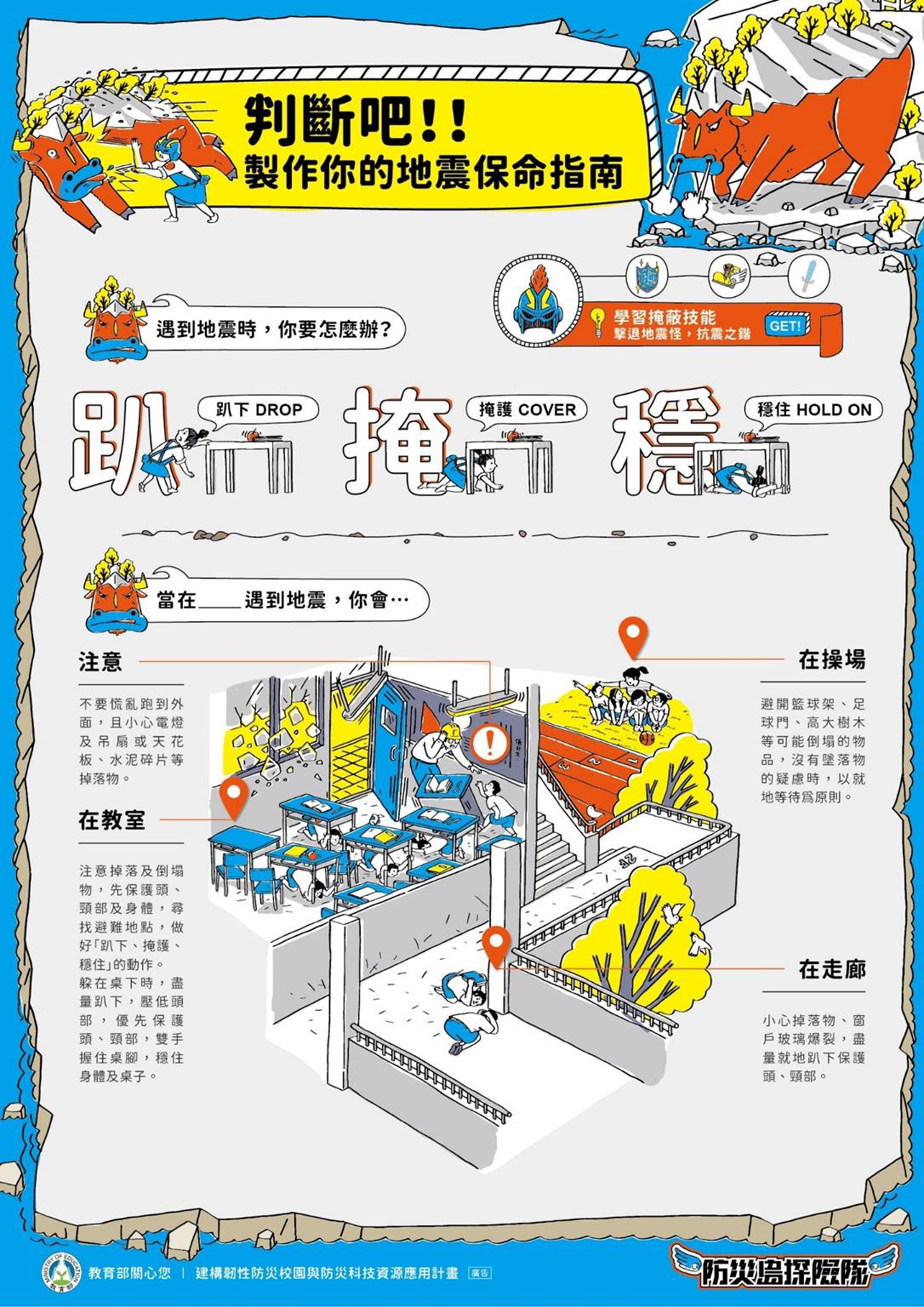 附件6 國家防災日海報
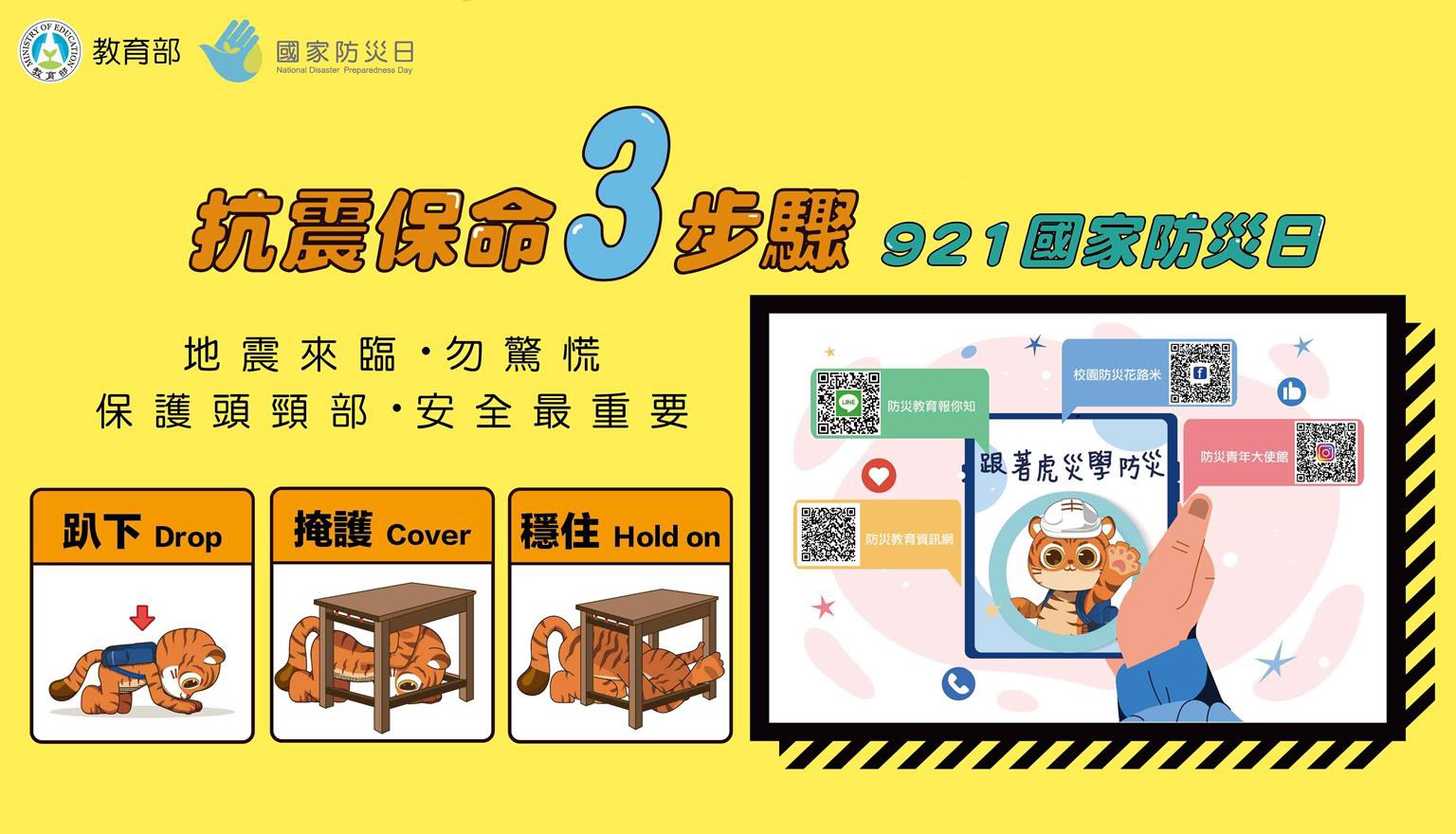 附件7
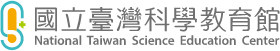 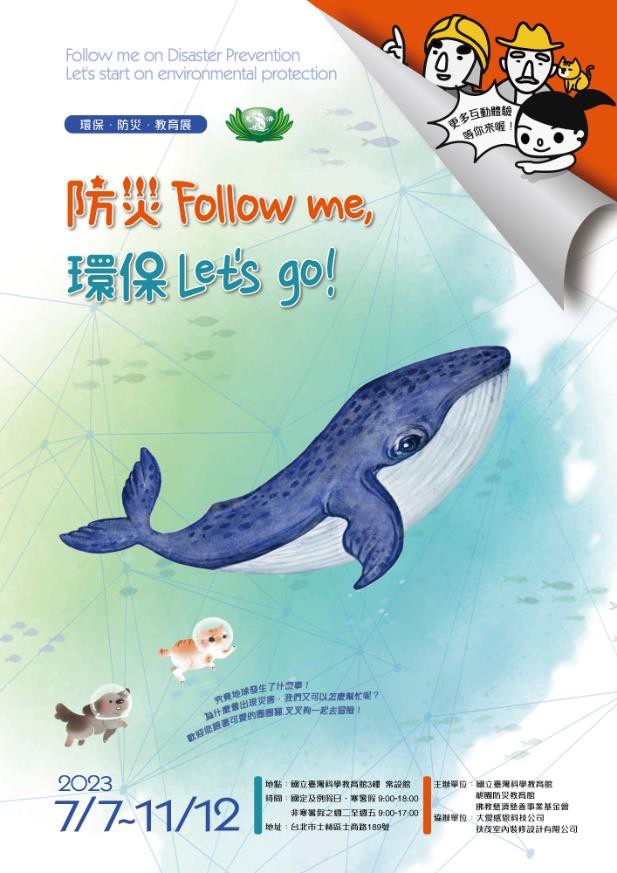 展覽時間展覽地點
7/7(五)-11/12(日)
3F 西側特展區
防災Follow me,環保 Let's go!
https://www.ntsec.gov.tw/article/detail.aspx?a=5078結合智慧科技與防災教育體驗，將環保防災教育的內容生動不呆板，透過互動體驗的方式，讓參加的每位民眾學習正確的環保、防災知識，學習如何面對各種生活中可能碰到的災害風險和潛勢危難。大從天然災害如地震、颱風、火災，小到家中電線走火、瓦斯氣爆等意外事件裡，了解如何提高危機意
識，做好事前準備，擁有正確的防災救護的觀念，以及起身動手保護環境，減少
災害發生的可能，永遠有危機意識才能在意外災害來臨時，保護自己和幫助他人。歡迎大朋友小朋友一起來體驗，入場時服務人員會發可以集點的QR code手環，在展區內共分布了12項不同的搶救地球、預防災難的關卡，每完成一個關卡都可獲得點數，集滿六點就可以扭一顆蛋兌換獎品，集滿12點可以兌換二顆扭蛋喔！
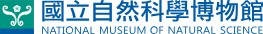 https://www.nmns.edu.tw/park_921/
https://www.nmns.edu.tw/park_cfpp/
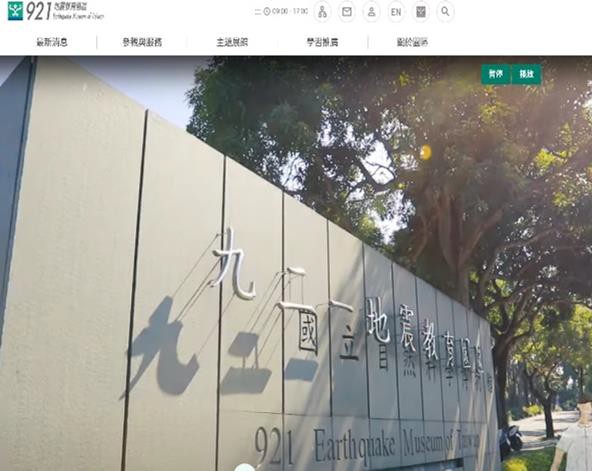 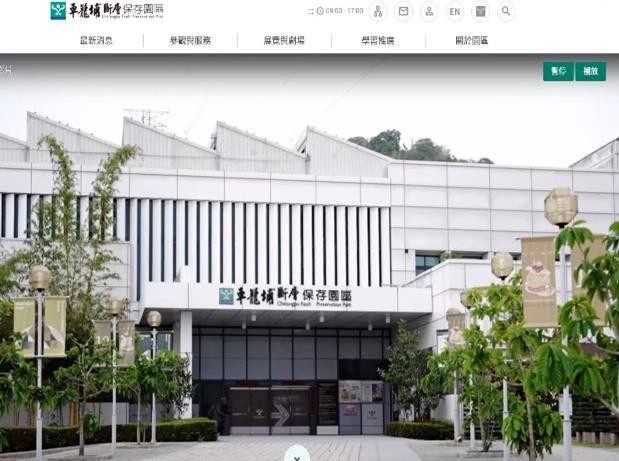 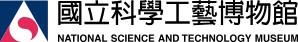 https://www.nstm.gov.tw/
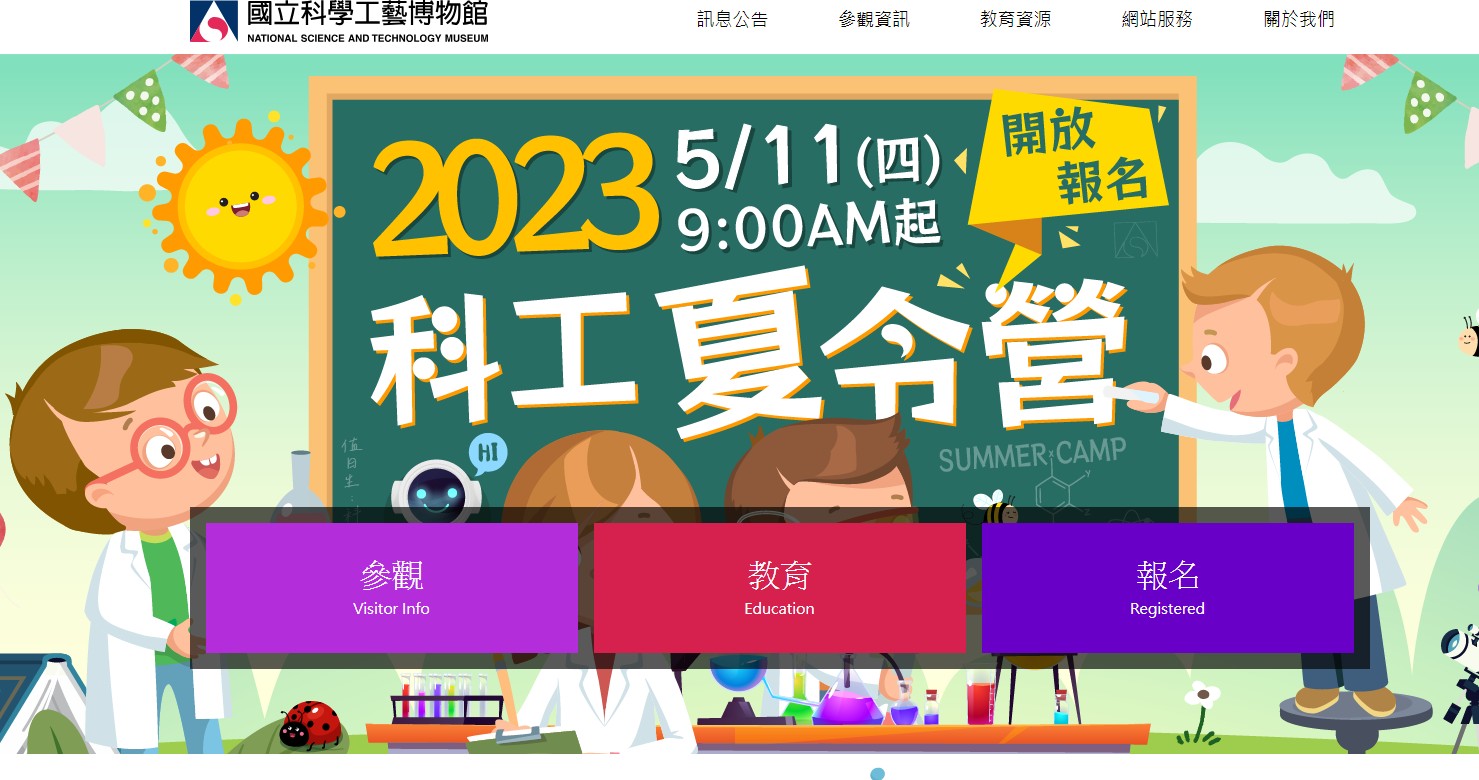 https://education.nstm.gov.tw/fun/page06.html
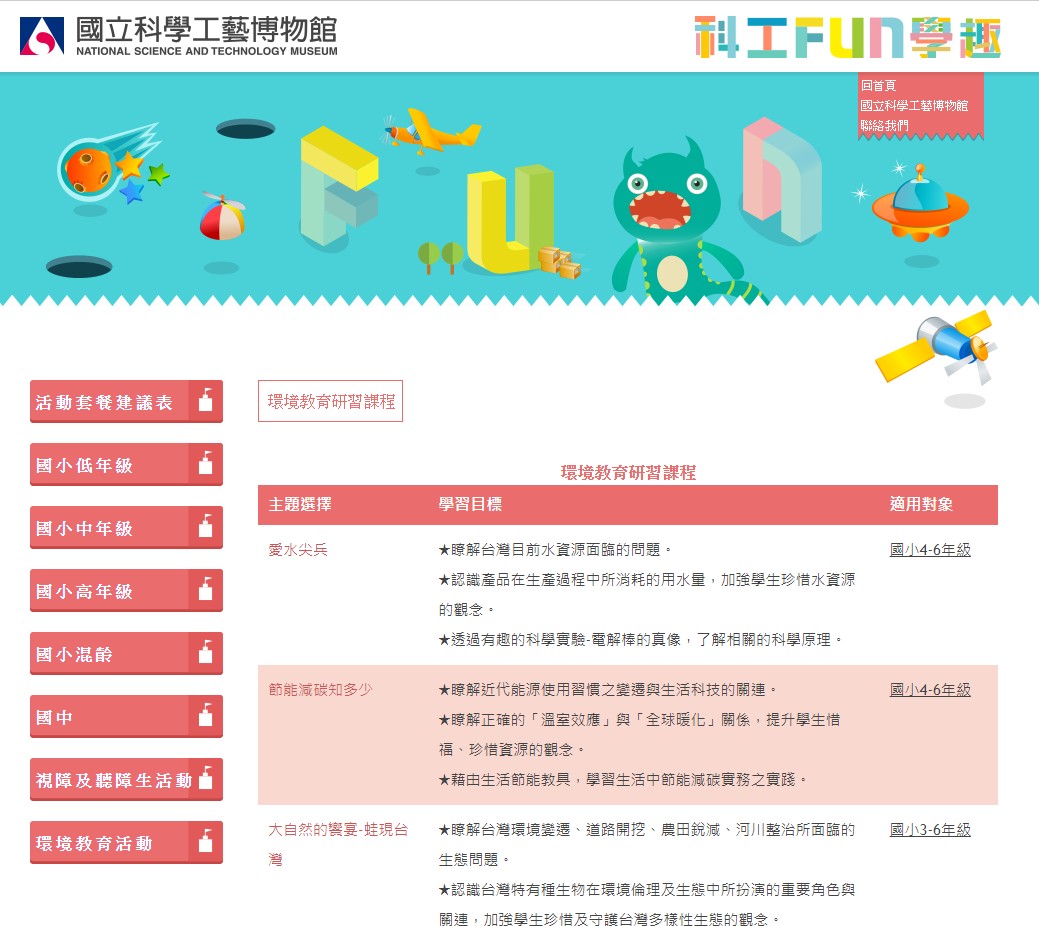